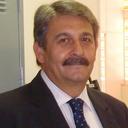 José Antonio Torres González. Catedrático de Didáctica y Organización Escolar
Departamento de Pedagogía de la Universidad de Jaén. 
Director del Grupo de Investigación «Desarrollo de la Investigación en Educación en Andalucía»
Director de la Revista Internacional de Educación Inclusiva
A PROPÓSITO DE LA DIVERSIDAD
La “escuela para todos”, nace por la manifestación de los deseos de los colectivos
afectados por unas necesidades educativas diversas y por diversos intereses sociales
que intentan dar una respuesta a las contradicciones y los problemas que la diversidad 
plantea. Desde un enfoque dinámico y transformador de muchas contradicciones 
inherentes a la sociedad de consumo (clasificadora, homogeneizadora y estigmatizadora
de las diferencias) se exige una respuesta que sólo puede dar una educación atenta y 
respetuosa con la diversidad, una escuela que, desde su proyección social, acepta la 
diversidad como uno de los grandes valores educativos.




Nada se conseguiría si se produjera un cambio social respecto a la consideración de las
personas diversas si a la vez cada persona no reconoce y acepta las características
propias de su diversidad. Es un reto social y educativo.